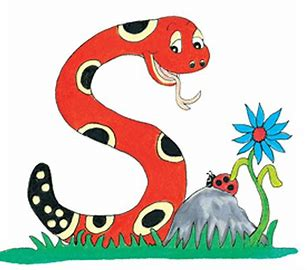 Jolly Grammar 1-7
Spelling Test 6
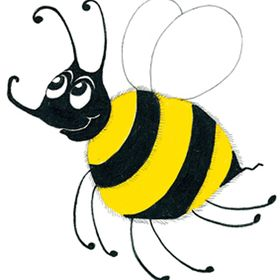 at
at
2. yes
at
2. yes
3. slug
at
2. yes
3. slug
4. arm
at
2. yes
3. slug
4. arm
5. hard
6. scarf
at
2. yes
3. slug
4. arm
5. hard
6. scarf
7. card
at
2. yes
3. slug
4. arm
5. hard
6. scarf
7. card
8. are
at
2. yes
3. slug
4. arm
5. hard
6. scarf
7. card
8. are
9. all
at
2. yes
3. slug
4. arm
5. hard
6. scarf
7. card
8. are
9. all
10. farmyard
at
2. yes
3. slug
4. arm
5. hard
Alphabetical order
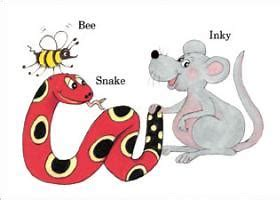 A B C D E
F G H I J K L M 
N O P Q R ST U V W X  Y Z
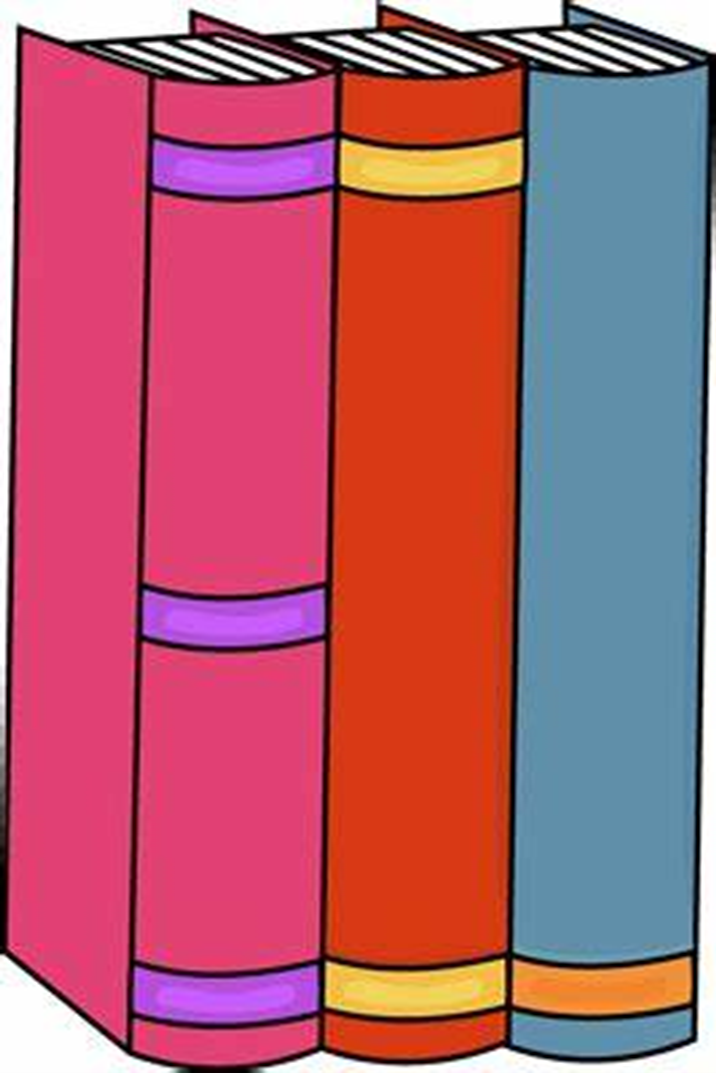 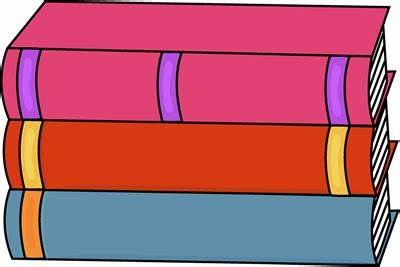 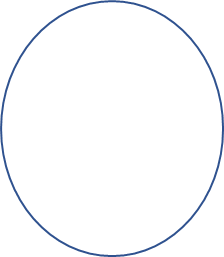 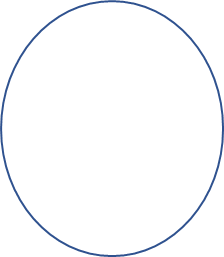 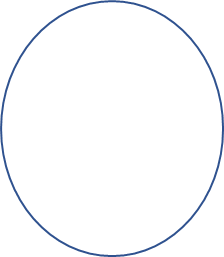 K
S
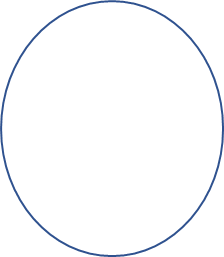 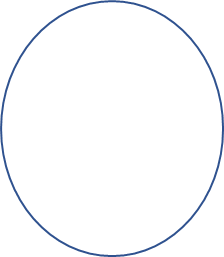 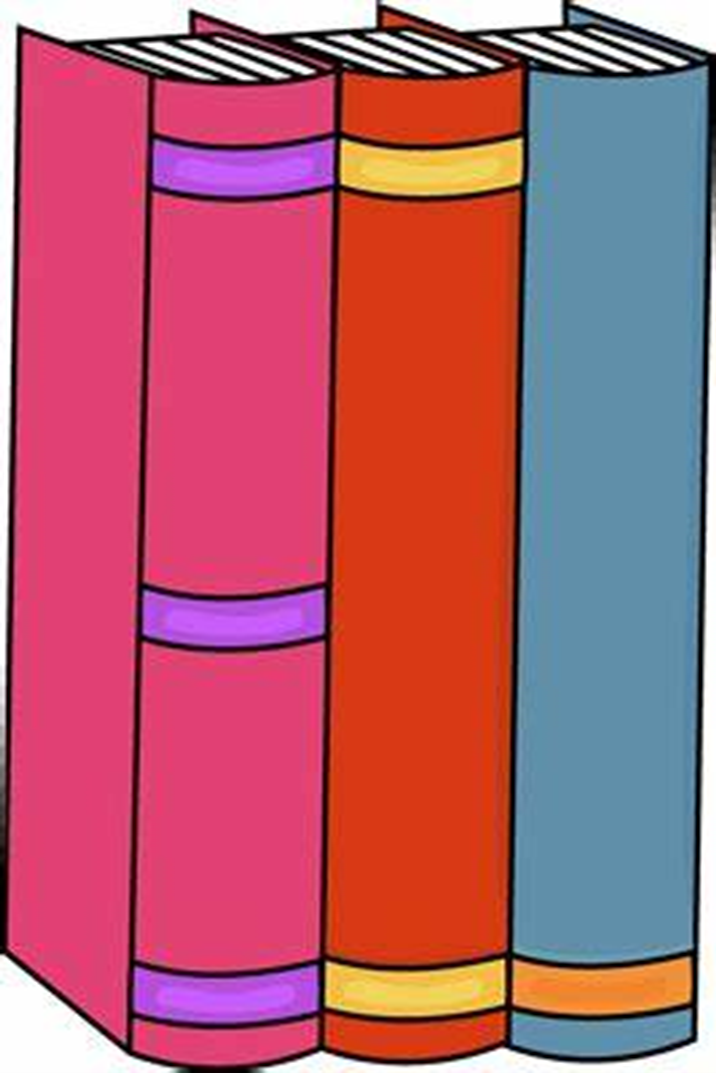 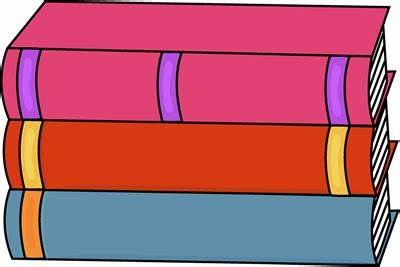 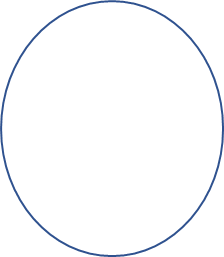 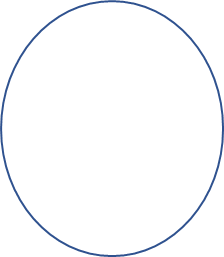 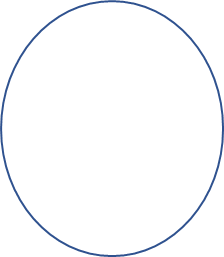 K
S
T
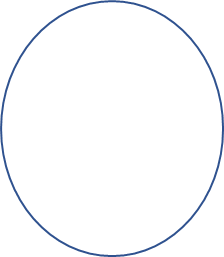 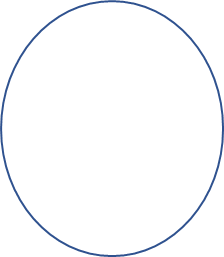 R
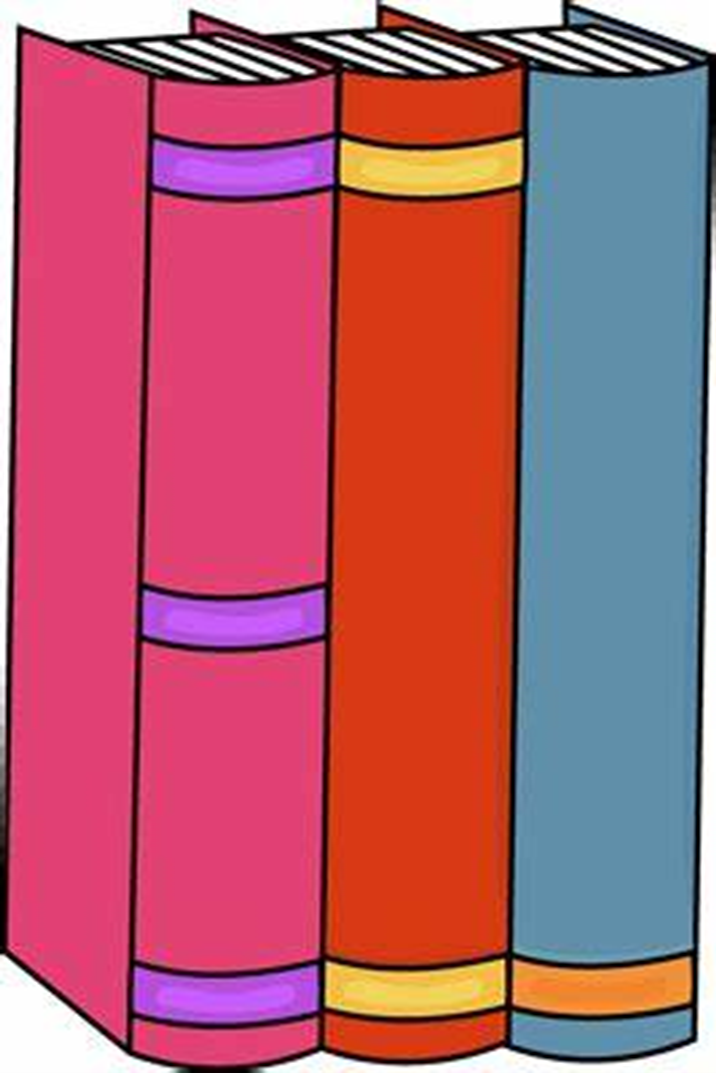 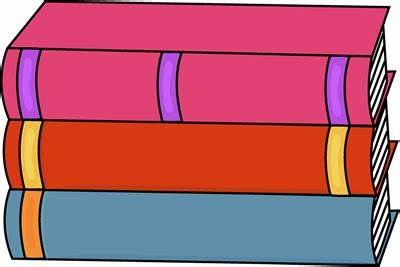 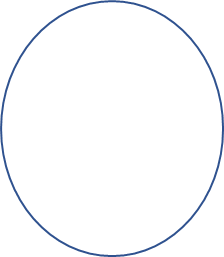 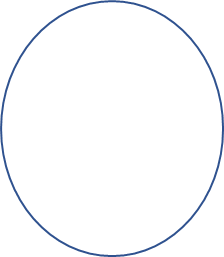 J
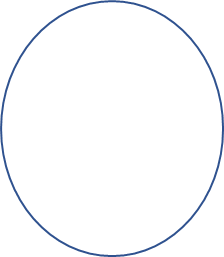 K
L
S
T
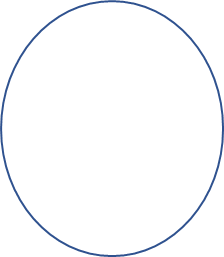 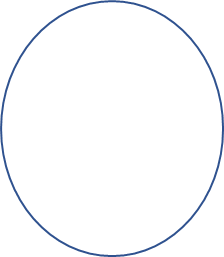 R
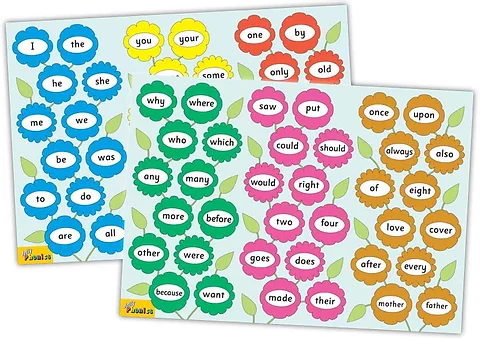 Tricky Words
2nd set
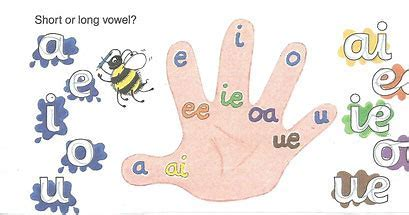 Short
vowels
rung
cobweb
lemon
dog
dog
bran
Monday
Tuesday
Wednesday
Thursday
Friday
you
your
Saturday
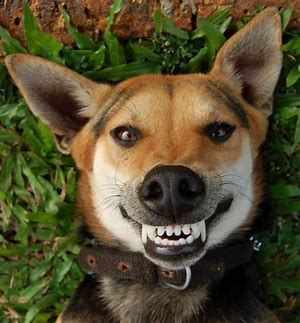 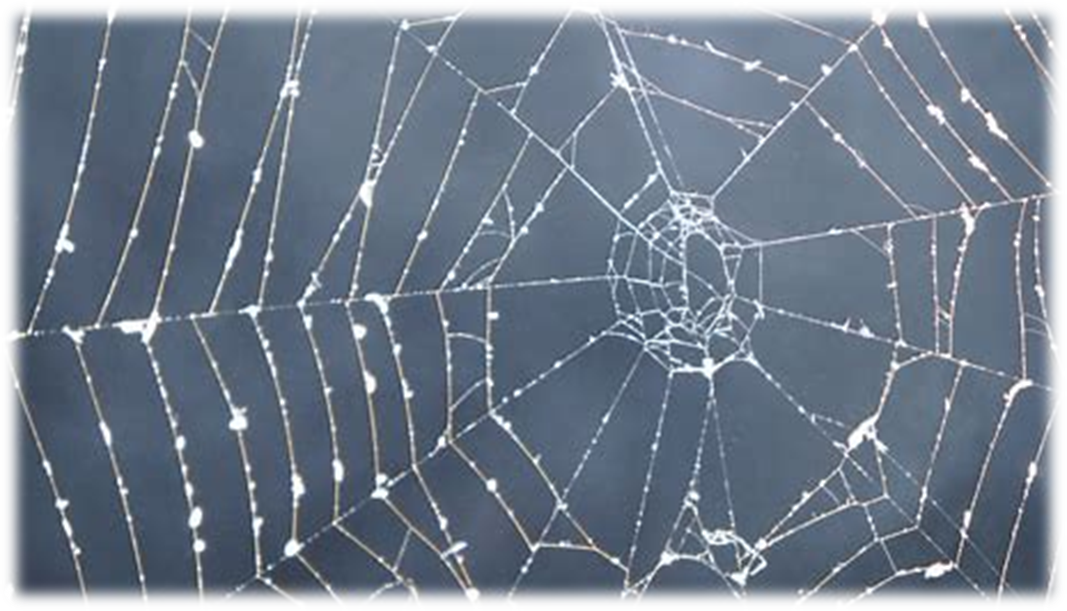 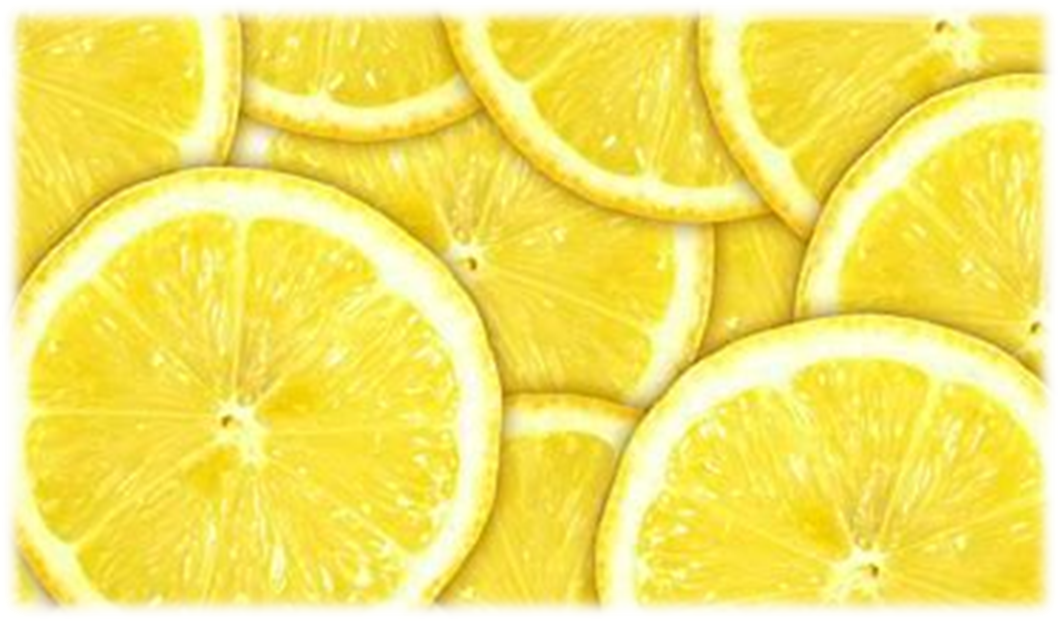 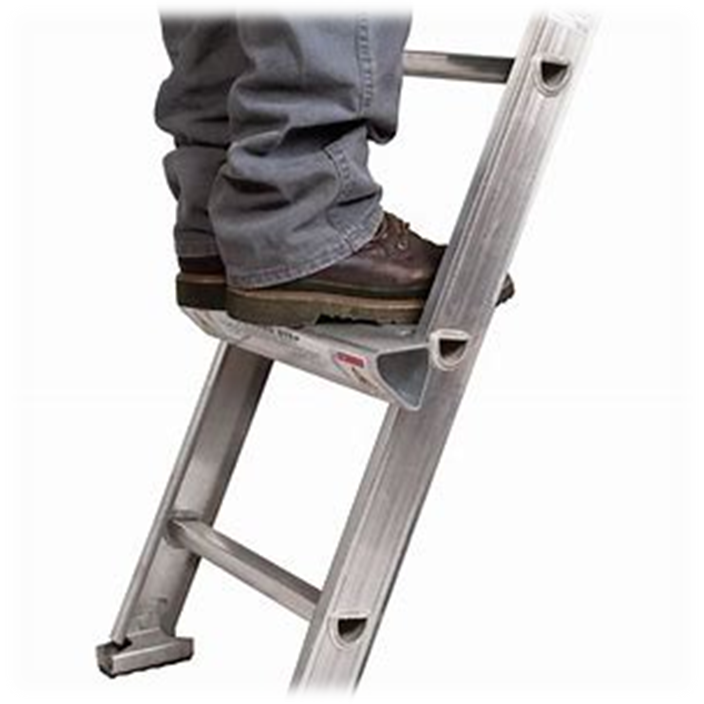 bran
nutmeg
pond
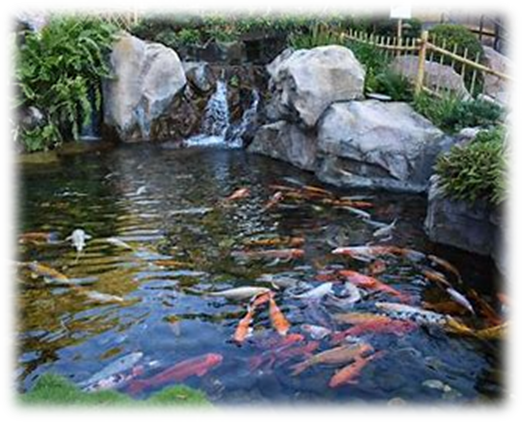 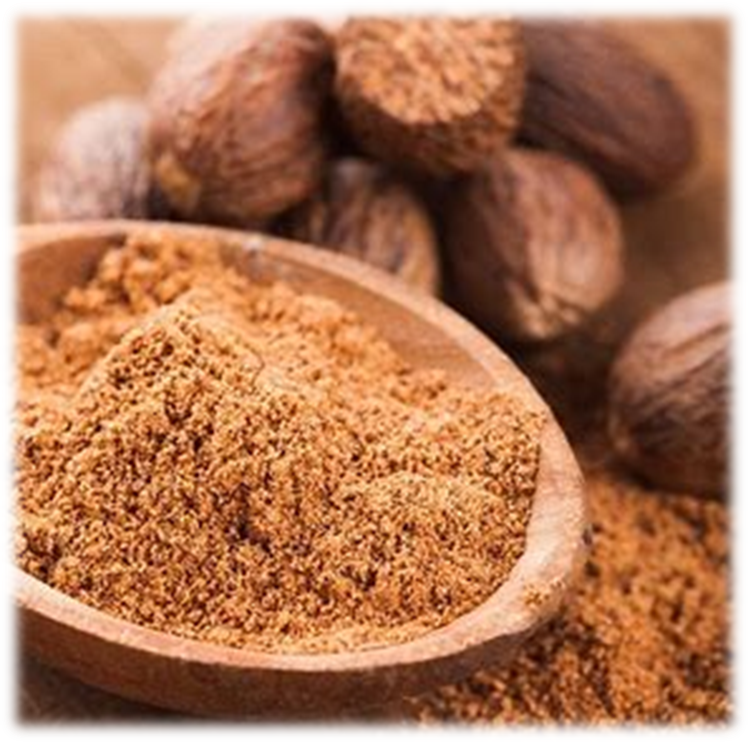 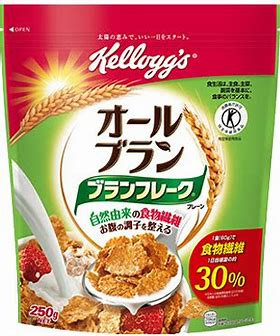 robin
swam
rug
sing
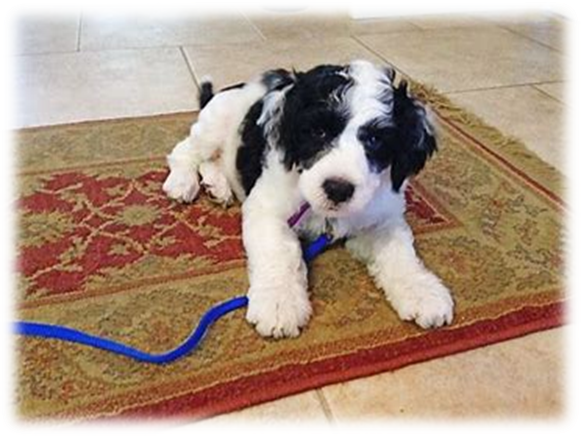 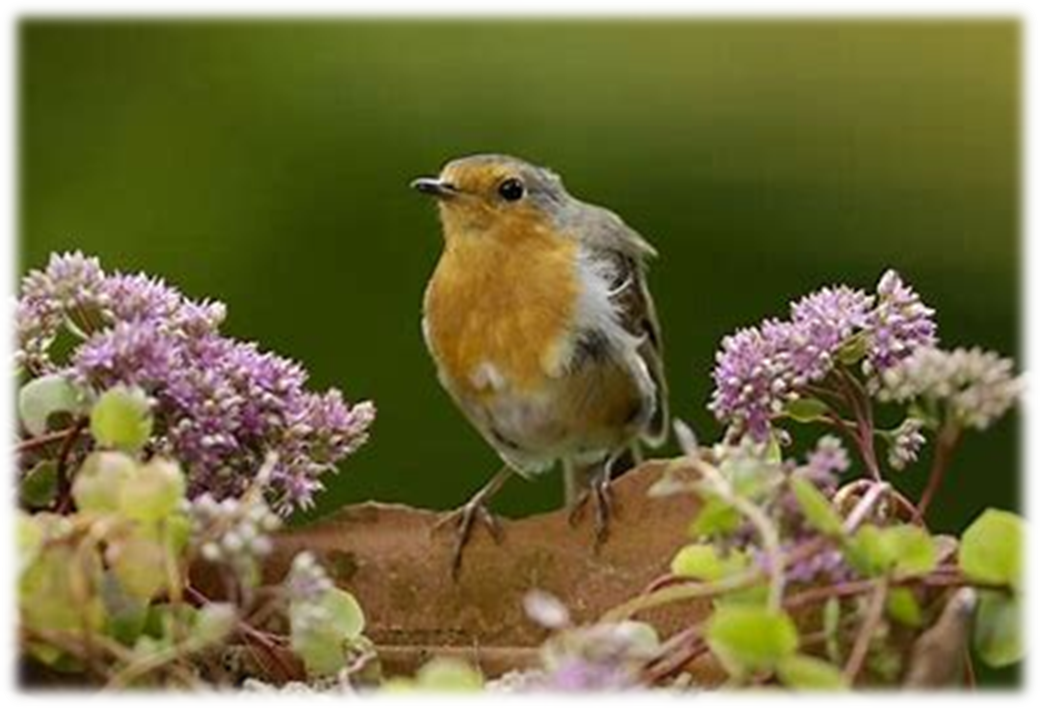 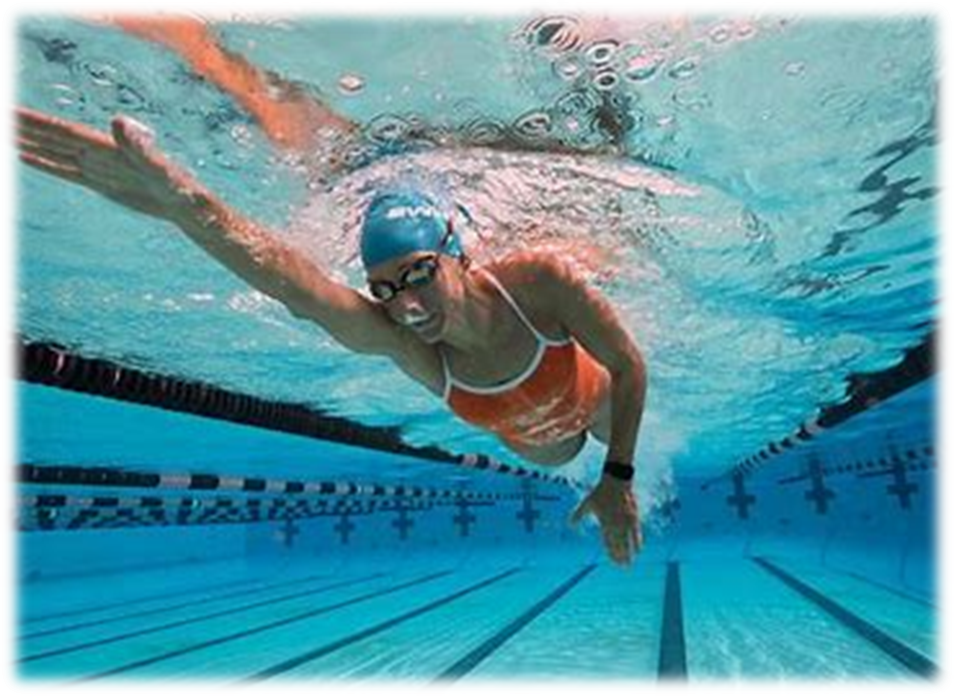 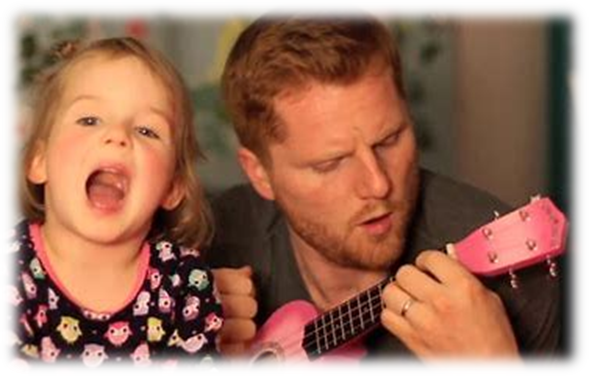 Activity page
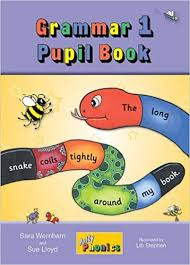 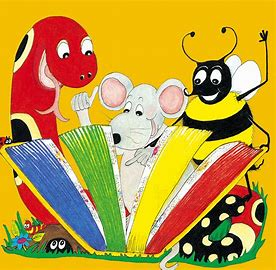 Dictation
robin
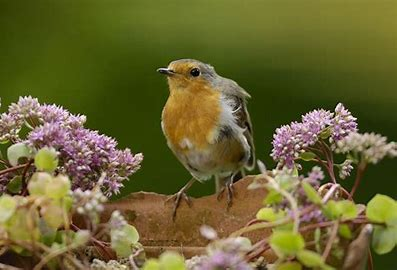 robin		2. lemon
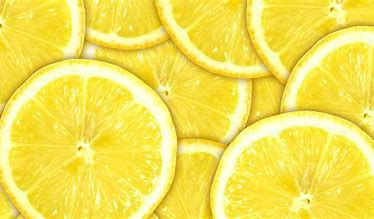 robin		2. lemon		3. nutmeg
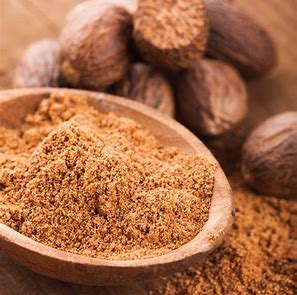 robin		2. lemon		3. nutmeg
4. swam
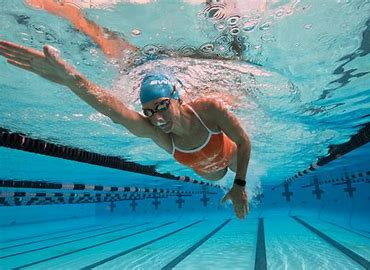 robin		2. lemon		3. nutmeg
4. swam		5. rung
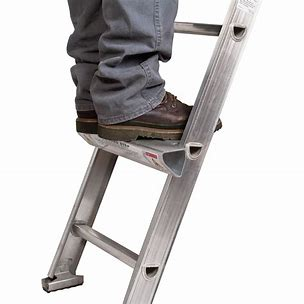 robin		2. lemon		3. nutmeg
4. swam		5. rung		6. cobweb
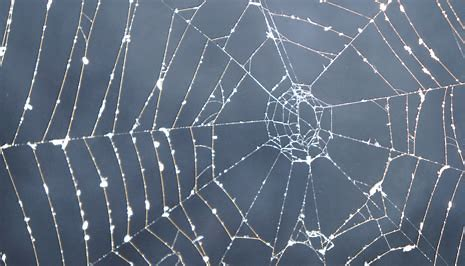 robin		2. lemon		3. nutmeg
4. swam		5. rung		6. cobweb

7. The dog sits on the rug.
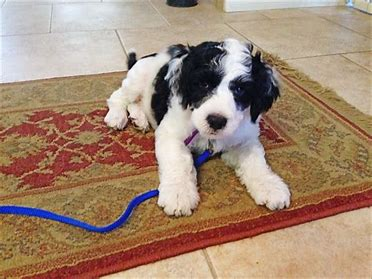 robin		2. lemon		3. nutmeg
4. swam		5. rung		6. cobweb

7. The dog sits on the rug.
8. The fish swims in the pond.
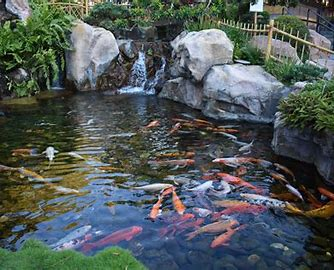 robin		2. lemon		3. nutmeg
4. swam		5. rung		6. cobweb

7. The dog sits on the rug.
8. The fish swims in the pond.
9. She sings a song for her dad.
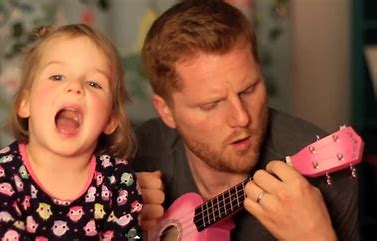